BSW Powering Scheme
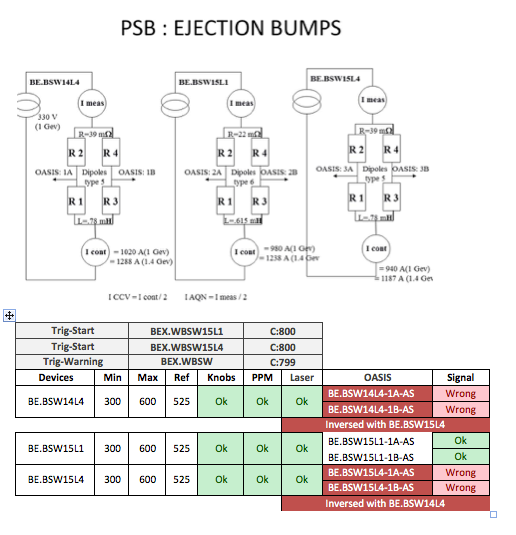 1
BSW Measurement During LS1
Considering the powering scheme, the value of current is common for all the rings, but then it is split 
   in ring 1-2 and ring 3-4, therefore when calculating the kick it must be divided by 2.

 Kick = Current * Calibration Factor / 2* Br , where Br = 3.3356 * momentum.

 For a proton with kinetic energy of 1.4 GeV and with a current of 524.1 the kick is 4.403728 mrad.
2